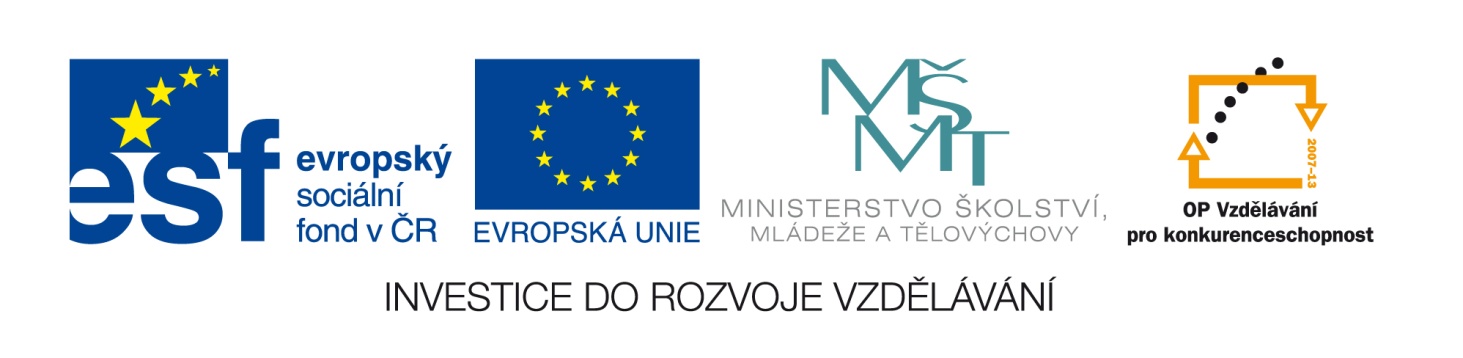 Označení materiálu: 	VY_32_INOVACE_DVOLE_SUROVINY1_19
Název materiálu:	MED			
Tematická oblast:	Suroviny, 1. ročník
Anotace:	Prezentace slouží k výkladu nového učiva.
Očekávaný výstup:	Žák rozumí pojmu med, ví, jak med vzniká, umí vysvětlit 	složení, jakost, druhy, použití a vady medu.
Klíčová slova:	vznik medu, složení medu, jakost medu, skladování medu, 	význam a použití medu
Metodika: 	Podklad k výuce nové látky.
Obor:	29-54-H/01 Cukrář		
Ročník:	1.
Autor: 	Ing. Lenka Dvořáčková
Zpracováno dne:	20. 02. 2013

Prohlašuji, že při tvorbě výukového materiálu jsem respektoval(a) všeobecně užívané právní a morální zvyklosti, autorská a jiná práva třetích osob, zejména práva duševního vlastnictví (např. práva k obchodní firmě, autorská práva k software, k filmovým, hudebním a fotografickým dílům nebo práva k ochranným známkám) dle zákona 121/2000 Sb. (autorský zákon). Nesu veškerou právní odpovědnost za obsah a původ svého díla.
Integrovaná střední škola, Hlaváčkovo nám. 673, Slaný
MED
Integrovaná střední škola, Hlaváčkovo nám. 673, Slaný
MED
Integrovaná střední škola, Hlaváčkovo nám. 673, Slaný
Vznik medu
včely nasávají do medového váčku sladké šťávy – nektar z květů
šťávy se mísí s enzymy slin
naplněný váček včela vyprázdní do plástů
včely dělnice šťávu upravují – zahušťují ji, obohacují o ochranné látky, šťáva zraje
při zrání šťáva houstne, získává barvu, chuť a vůni medu
Integrovaná střední škola, Hlaváčkovo nám. 673, Slaný
Získávání medu z plástů
Integrovaná střední škola, Hlaváčkovo nám. 673, Slaný
Ošetření medu
Integrovaná střední škola, Hlaváčkovo nám. 673, Slaný
Průměrné složení medu
Ovlivněno druhem šťáv
 voda 16-22 %
 sacharóza 1-4 %
 glukóza 29-37 %
 fruktóza 32-42 %
 dextriny 1-12 %
 malé množství – bílkovin, minerálních látek, organických kyselin, vitamín B, C, hormony, enzymy
Integrovaná střední škola, Hlaváčkovo nám. 673, Slaný
Kvalita, jakost medu
barva 	– bezbarvý až tmavohnědý
 vůně	– podle květů
 chuť 	– sladká, s aromatickou příchutí
 konzistence – přiměřeně hustá
časem ztrácí tekutost, krystalizuje
krystalizace si uchovává vzácné látky
rozehřátí ve vodní lázni – do 40 °C
Integrovaná střední škola, Hlaváčkovo nám. 673, Slaný
Vady medu
zjišťují se smyslovým posouzením
 vzhled medu
– špatné vyčištění medu, pěna na povrchu
 vůně medu
– špatným vyčištěním včelínem
 chuť medu
– kvašením – kvasná, nakyslá chuť
– stářím 	 – nahořklý
Integrovaná střední škola, Hlaváčkovo nám. 673, Slaný
Druhy medu
Integrovaná střední škola, Hlaváčkovo nám. 673, Slaný
Druhy medu
Integrovaná střední škola, Hlaváčkovo nám. 673, Slaný
Druhy medu
Integrovaná střední škola, Hlaváčkovo nám. 673, Slaný
Druhy medu
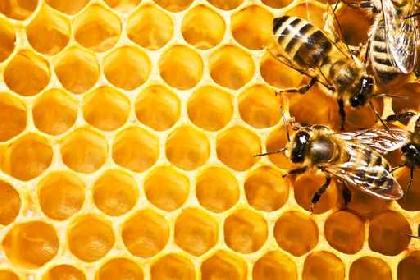 Integrovaná střední škola, Hlaváčkovo nám. 673, Slaný
Skladování medu
v obalech, které neovlivňují chuťové a aromatické vlastnosti 
 vhodné – skleněné, kameninové, porcelánové, nerezové
 nevhodné – dřevěné, kovové
 nádoby musí být dobře uzavřené
 v suchých, čistých skladech s teplotou do      20 °C
Integrovaná střední škola, Hlaváčkovo nám. 673, Slaný
Význam medu ve výživě
snadno stravitelný
         - rychle se vstřebává do krve
 má biologickou hodnotu
         - vhodné sladidlo pro děti, nemocné a staré      	lidi
 obsahuje vitamíny a léčivé látky
Integrovaná střední škola, Hlaváčkovo nám. 673, Slaný
Použití medu v potravinářství
výroba trvanlivého pečiva, perníků, sušenek, bonbonů a karamel
výroba nápojů 
	– medovina, medové pivo, víno
v cukrářství medová perníkové těsta a výrobky z těchto těst
		 – medovníky, koláčky, tyčinky, perníky
Integrovaná střední škola, Hlaváčkovo nám. 673, Slaný
Kontrolní otázky
Vysvětli, co je to med.
Jak med vzniká?
Popiš složení medu.
Jaké druhy medu znáš?
Jaký med je nejkvalitnější?
Vyjmenuj vady medu.
Jak se med správně skladuje?
Integrovaná střední škola, Hlaváčkovo nám. 673, Slaný
Použitá literatura
BLÁHA, Ludvík, RNDr. Ivana KOPOVÁ a František ŠREK. SUROVINY: pro učební obor Cukrář, Cukrářka. 4. aktualizované vydání. Praha: Informatorium, spol.s.r.o., 2007. 4. ISBN 978-80-7333-000-2.
Použité zdroje:
http://www.bonella.cz/vyziva/vceli-med-je-zdrava-sladkost.html
Integrovaná střední škola, Hlaváčkovo nám. 673, Slaný